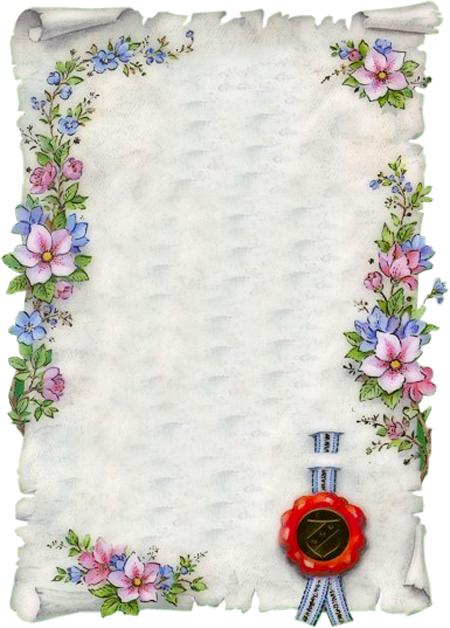 Рекомендації  щодо  вивчення природознавствау 2013-2014 навчальному  році та  формування навички  складання  міні – проектів учнями 5класу.
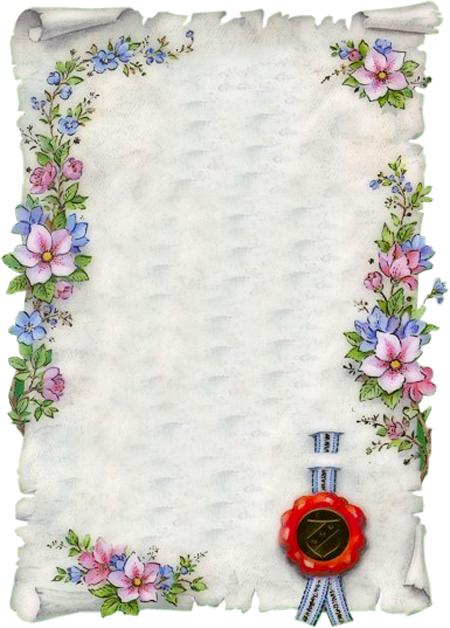 Підготувала:вчитель географіїЗОШ  1-2 ступенів с. ДзвинячТеслюк Наталія Ярославівна
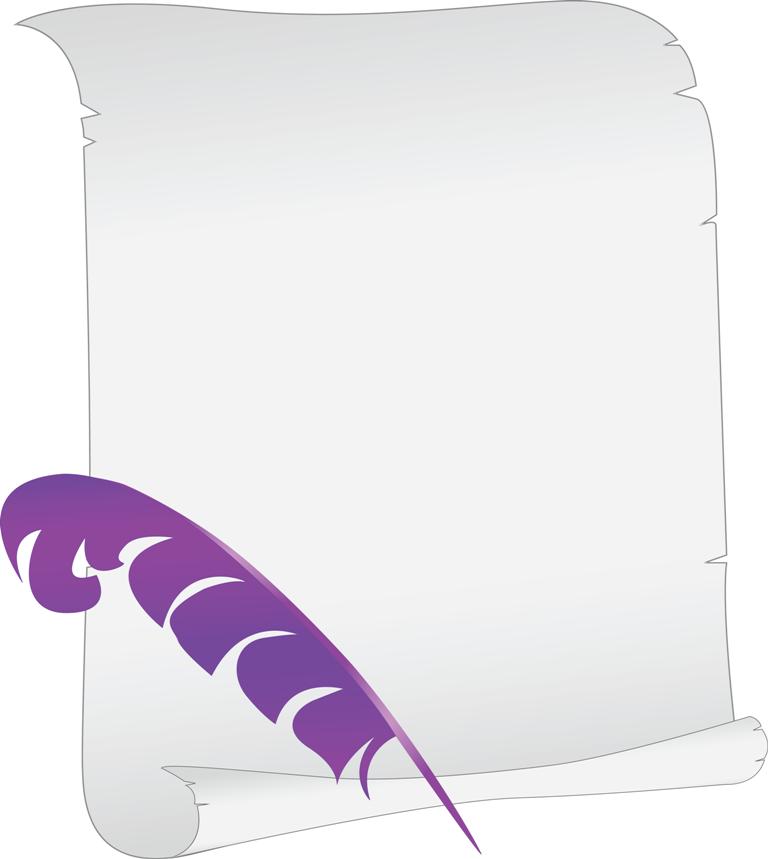 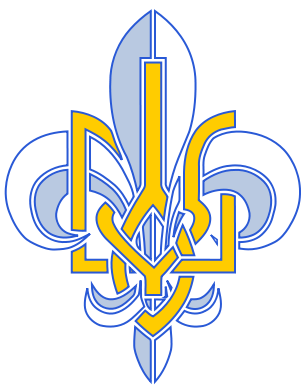 «Природознавство» – предмет, який поєднує в собі елементи знань з біології, географії, фізики, хімії, астрономії та екології. Він завершує природничо-наукову складову предмета «Природознавство» початкової школи і є пропедевтикою для систематичних курсів фізики, хімії, біології, географії та астрономії в основній школі. Зміст і методика природознавства формують цілісне сприйняття навколишнього світу, екологічну грамотність і відрізняються практичною спрямованістю.Згідно з новою редакцією Державного стандарту базової і повної загальної середньої освіти мета навчання природознавства полягає у формуванні природознавчої компетентності учнів через засвоєння системи інтегрованих знань про природу і людину, основ екологічних знань, удосконалення способів навчально-пізнавальної діяльності, розвиток ціннісних орієнтацій у ставленні до природи.Досягнення цієї мети забезпечується шляхом реалізації нового змісту навчання та організації навчально-виховного процесу на засадах компетентнісного, діяльнісного підходів та особистісно-орієнтованого навчання. Основні положення Державного стандарту спрямовані не стільки на засвоєння суми природничо-наукових знань, скільки на формування вмінь здобувати ці знання.Державний стандарт зобов'язує забезпечувати практико-орієнтовану діяльність учнів з вивчення визначених  питань, соціальну та особистісну значимість цієї діяльності. У рамках практичної діяльності школярів з вивчення і збереження природи рідного краю, спостереження й оцінки екологічного стану навколишнього природного середовища виховуються необхідні ціннісні орієнтації у ставленні до природного середовища. Усе це підвищує виховний потенціал природничої освіти.У 2013-2014 навчальному році вивчення природознавства у 5 класі здійснюватиметься за новою навчальною програмою для 5 класів загальноосвітніх навчальних закладів, розробленою  на основі нового Державного стандарту базової і повної загальної середньої освіти (постанова Кабінету Міністрів України від 23.11.2011 р. № 1392) і затвердженою наказом Міністерства від 6.06.2012 р. № 664.Типовими навчальними планами на вивчення предмета «Природознавство» в 5 класі за новою програмою передбачено 2 години на тиждень. Загальний обсяг навчального часу становить 70 год, з них 3 год – резервний час, який може бути використаний для організації різноманітних форм навчальної діяльності: екскурсій, проектної та дослідницької  діяльності учнів, роботи з додатковими джерелами інформації, корекції та узагальнення знань.
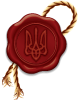 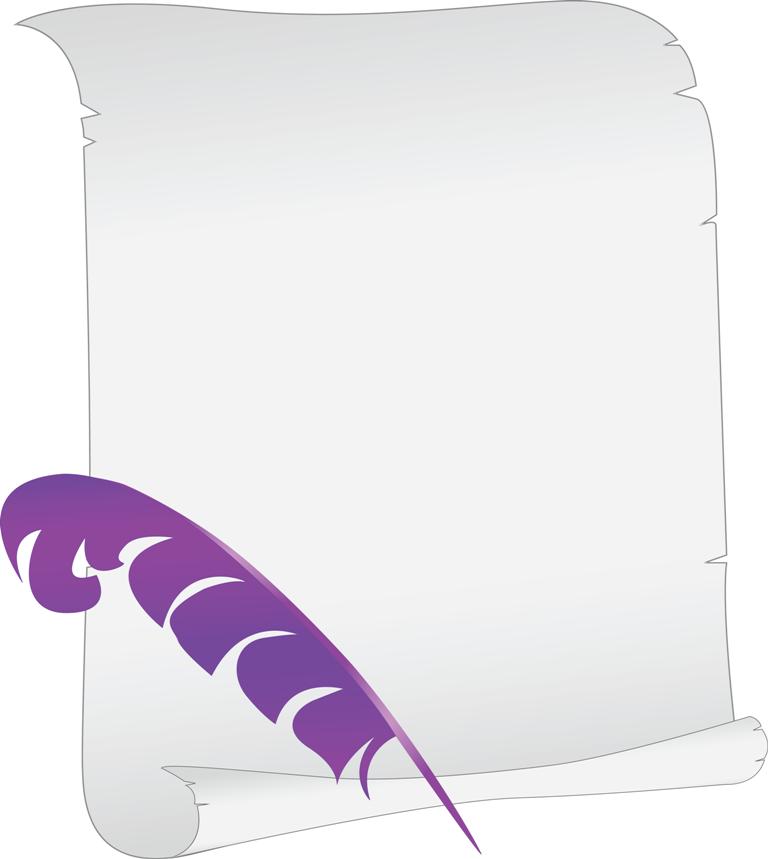 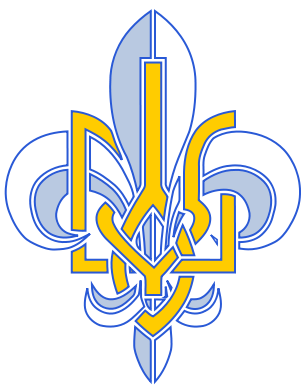 Зміст природознавства для 5 класу поєднує в собі емпіричну спрямованість вивчення природи з оволодінням елементами природничо-наукових методів пізнання на рівні окремих прийомів дослідницької діяльності. В рамках природознавства розширюються знання учнів про різноманіття природних об'єктів, отримані в початковій школі, здійснюється систематизації знань про природні об'єкти та будову Всесвіту, формування первинних уявлень про взаємозв'язок між світом живої і неживої природи, між організмами, а також між діяльністю людини і змінами, що відбуваються в навколишньому середовищі. Вивчення природи своєї місцевості, усвідомлення себе частиною цієї природи сприяє формуванню у школярів емоційно-ціннісного ставлення до природи. Такий зміст предмета відповідає як віковим особливостям дітей, так і екологічним вимогам сучасного життя.В основу програми покладено діяльнісний підхід.  Оволодіння учнями окремими прийомами дослідницької діяльності є найбільш істотною функцією природознавства як пропедевтичного природничого курсу. Програма визначає обов'язковий перелік способів діяльності, до яких відносяться: визначення (впізнавання), спостереження, опис, порівняння природних об'єктів, вимірювання, проведення дослідів, використання довідкової літератури, участь у соціально-орієнтованій діяльності з вивчення екологічних проблем своєї місцевості.Програма визначає мінімальну кількість демонстрацій,  практичних робіт, практичних занять, завдань для дослідницького практикуму і проектної діяльності. В якості пріоритетів програма розглядає формування у школярів способів роботи з природничою інформацією, комунікативних умінь, а також набуття  елементів природознавчої, здоров'язбережувальної та екологічної компетенцій.
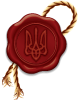 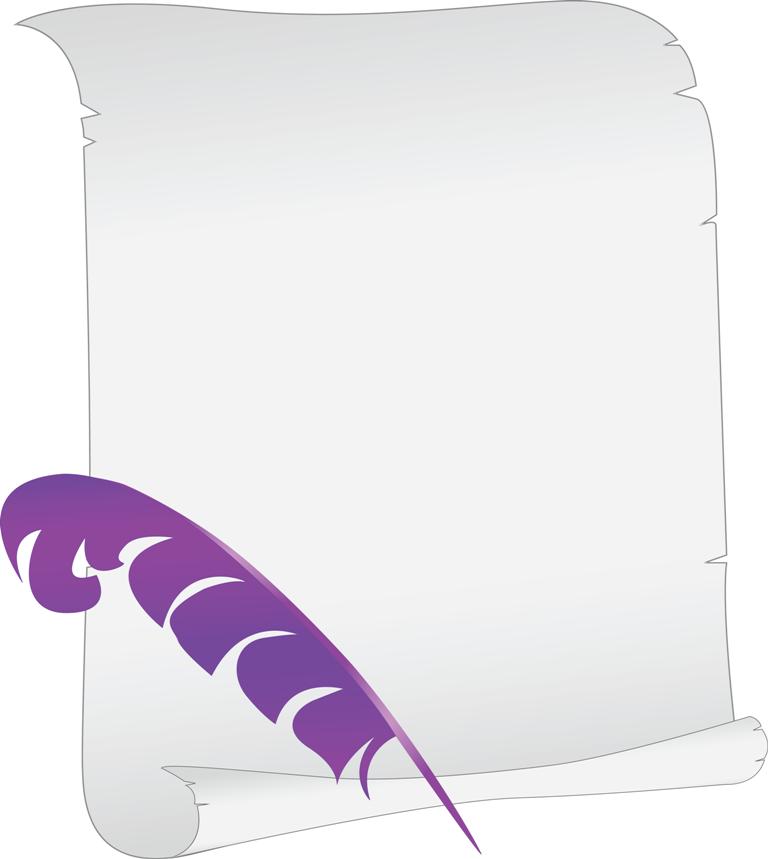 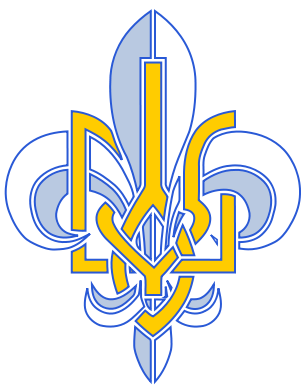 Проектна технологія навчання сприяє самостійній діяльності учнів щодо розв’язання тієї чи іншої проблеми з використанням різноманітних засобів інтеграції знань і вмінь з різних галузей. Результати виконаних проектів мають бути безпосередньо пов’язані з реальним життям. Форма представлення проекту може бути різна: теоретичне розв’язання проблеми, діюча модель, плакат, екологічний знак, план дій, результат, готовий до впровадження, тощо.Виконання проекту передбачає декілька послідовних дій: визначення мети проекту; висування ідей проекту і вибір з-поміж них кращої; планування проектної діяльності; безпосередня реалізація проекту; презентація проекту; оцінювання проекту і власної діяльності у ньому (самооцінювання). Участь у проектній діяльності передбачає розвиток в учнів самостійності, ініціативності, креативності, здатності визначати мету діяльності.Працюючи над проектом, діти вчаться самостійно мислити, знаходити і розв’язувати проблеми, у них розвиваються здібності до прогнозування результатів, можливих наслідків різних варіантів розв’язання проблеми, формується вміння встановлювати причинно-наслідкові зв’язки.П’ятикласники навчаються планувати свою роботу, працювати в групі, обговорювати висунуті ідеї, вислуховувати пропозиції інших членів групи, розподіляти завдання для виконання, знайомляться з вимогами до роботи (кінцевого продукту), дізнаються про джерела здобуття інформації.У проектній діяльності проявляється індивідуальність дитини, вона може самостійно визначитися у виборі способу діяльності. Учень, працюючи над проектом, проходить стадії планування, аналізу, синтезу, активної діяльності. При організації проектної діяльності можлива не тільки індивідуальна, самостійна, але і групова робота учнів. Це дозволяє формувати комунікативні навички та вміння. Постановка завдань, вирішення проблем підвищує мотивацію до проектної діяльності і припускає: цілепокладання, предметність, ініціативність, оригінальність у вирішенні пізнавальних питань, неординарність підходів, інтенсивність розумової праці, дослідницький досвід.
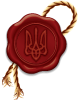 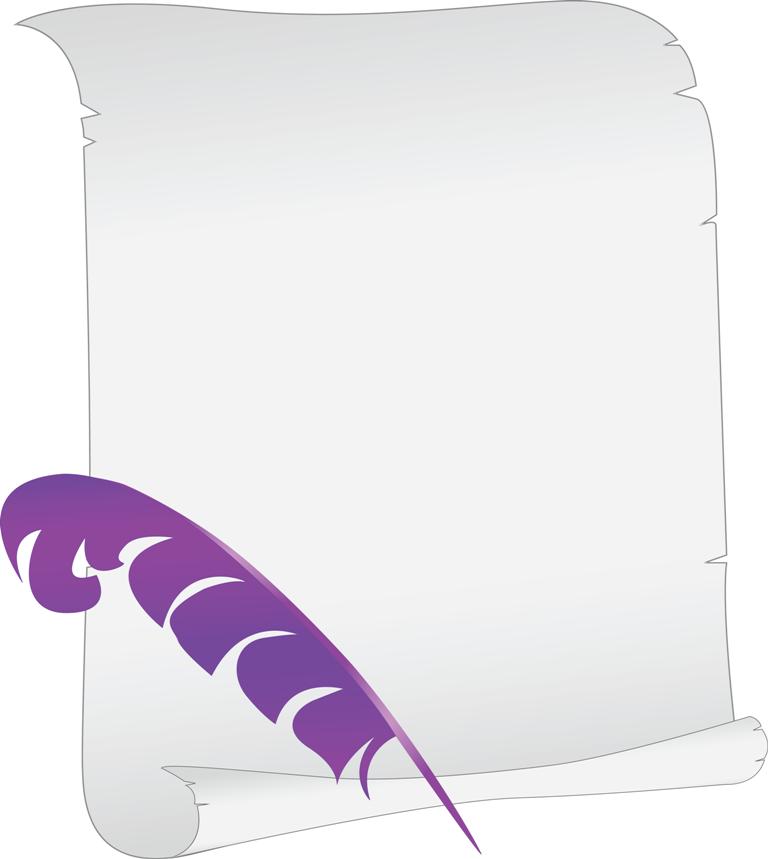 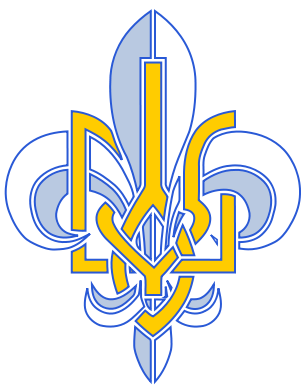 Основні принципи організації проектної діяльності:• створення умов, що сприяють підтриманню природної цікавості учнів, їхнього інтересу і прагнення до самостійної роботи над вирішенням проблеми;• постійна увага до діяльності учнів у процесі навчання, готовність перебудовуватися у ході роботи на інший вид діяльності.Основні вміння і навички• вміти здобувати і практично використовувати знання, знаходити інформацію, аналізувати, інтерпретувати і адекватно використовувати її для вирішення проблем;• оволодіти технологією індивідуальної та групової проектної діяльності, навчити рефлексувати власну діяльність.За домінуючою діяльністю проекти можуть бути: практико-орієнтовані, дослідницькі, інформаційні, творчі, рольові (ігрові).Не менш важливим є питання оцінювання результативності роботи над проектом на всіх етапах роботи. Тут можна виділити два варіанти.Перший варіант оцінювання проекту передбачає обговорення етапів розробки, реалізації та захисту проекту.Можлива самооцінка і оцінка однокласників. Основними критеріями можуть бути:• Самостійність роботи над проектом• Актуальність та значимість теми• Повнота розкриття теми• Оригінальність вирішення проблеми• Артистизм і виразність виступу• Розкриття змісту проекту на презентації• Використання засобів наочності, технічних засобів.Перші чотири критерії – оцінка проекту, решта – оцінка презентації.Тематику міні-проектів учитель може змінювати відповідно до матеріально-технічного забезпечення, наявності власних цікавих дидактичних розробок, рівня підготовленості класу, інтересів дітей, регіональних особливостей природи рідного краю тощо.
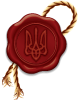 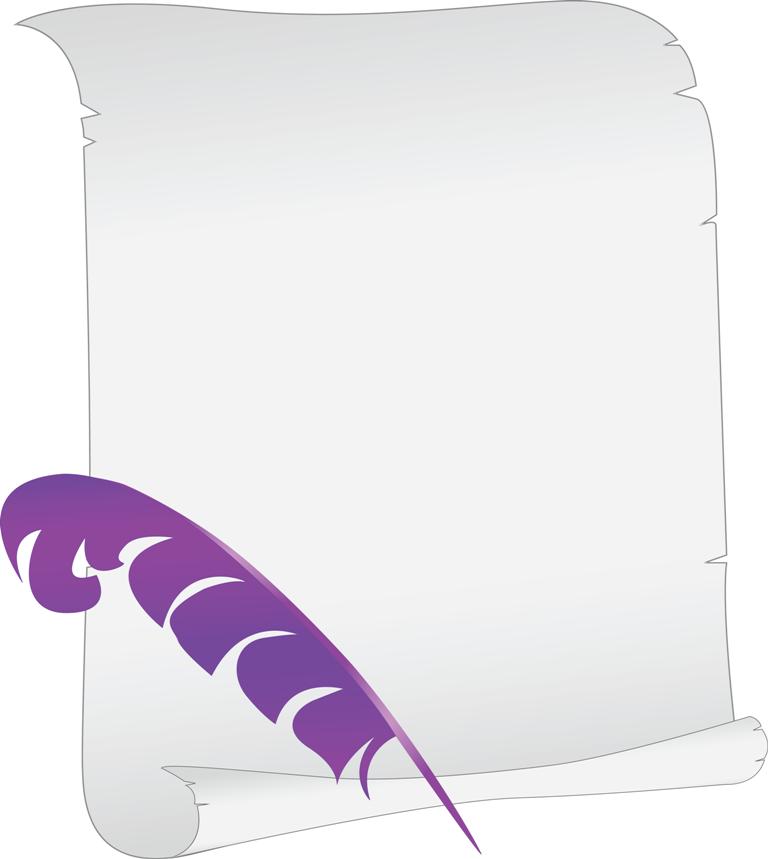 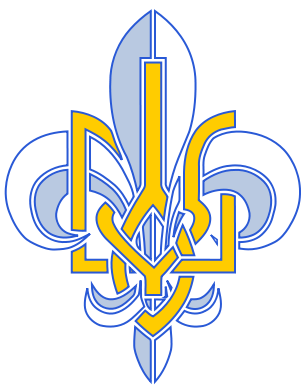 З огляду на різні підходи до класифікації проектів кожний учитель вибирає власний тип проектів для  уроку, для певної категорії учнів.  Найбільш активну участь у проектних технологіях беруть учні старших класів, це зумовлено тим, що в програмі з інформатики, технологій, курсу з ІКТ, курсу «Шлях до успіху» передбачено захист проектів наприкінці даної теми або всього курсу.  Деякі найбільш успішні проекти вiдсилаються на різноманітні конкурси або представляються учнями  на екзаменi з інформатики ( якщо виконуються всі умови, які дозволяють учневі 11 класу замість екзамену захищати проект). До проектної діяльності залучаються не лише  учні старших класів, а і молодших. Інколи  батьки учнів молодших класів активно підключаються до проектної діяльності , і разом з учителем допомагають дітям.Розглянемо використання різного типу проектів на прикладі проектної діяльності учителів та учнів школи.         Предметно-змістова складова проектівЗгідно  предметно  – змістової області виділяють проекти двох типів : монопроекти та міжпредметні.Монопроекти   – це проекти, які проводяться в рамках одного предмету,найбільш складних розділів або тем у ході серії занять. Робота над монопроектами вимагає знань і з інших областей наук для вирішення тієї чи іншої проблеми, яка лежить у руслі досліджуваної проблеми.Завдання:-          проаналізувати побут, звичаї, традиції певної суспільної групи населення;-          скласти кодекси честі і моралі;-          сконструювати моделі житла та створити аплікації одягу певного стану.Учитель постійно контролює виконання завдання, допомагає інформацією, відеоматеріалами, направляє учнів. На завершальному етапі учні презентують свою роботу у вигляді доповідей та створених власноруч макетів замків, одягу тощо.Міжпредметні проекти використовуються в позаурочний час. До них відносяться або невеликі проекти, що стосуються кількох предметів, або об’ємні, тривалі, загальні, які можуть вирішити проблему, важливу для всіх учасників проекту. Такі проекти вимагають кваліфікованої координації з боку спеціалістів, злагодженої роботи творчих груп, мають чітко виражені дослідницькі завдання, добре пророблені форми проміжних і підсумкових презентацій.
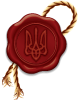 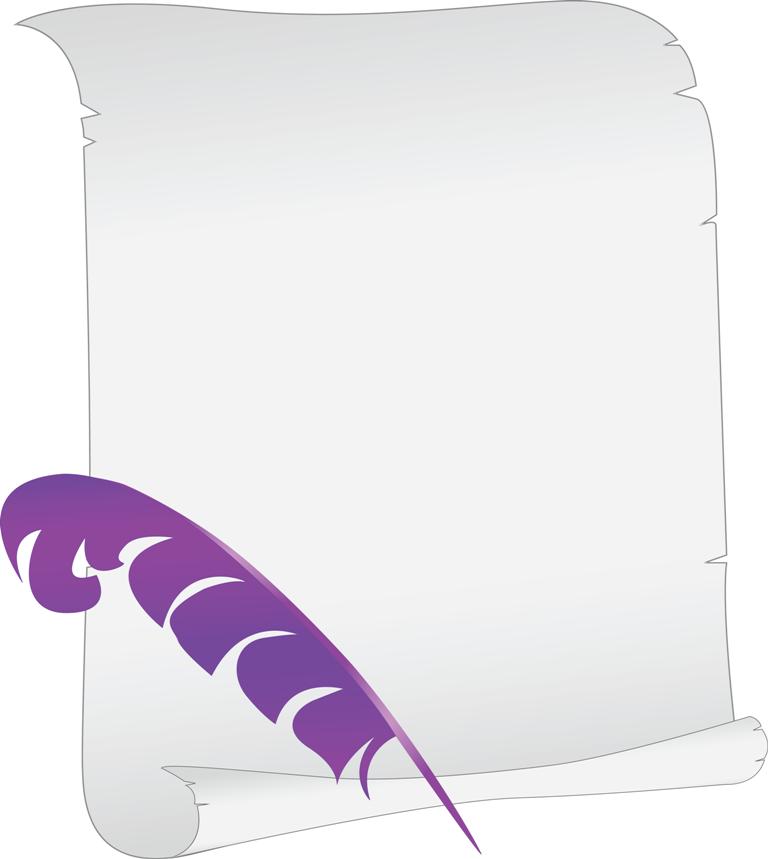 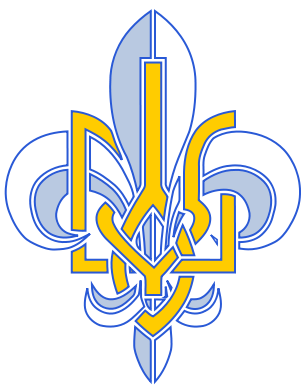 Напрямки дослідно-пізнавальної роботи в школіПізнавально-дослідницька робота з учнями провадиться в школі  за наступними напрямами:Ø  пізнавально-дослідницька діяльність як складова навчального процесу (повідомлення, доповіді, реферати, проекти учнів);Ø  пізнавально-дослідницька діяльність , що доповнює навчальний процес (факультативи, спецкурси, творчі конкурси)Ø  пізнавально-дослідницька діяльність,  що здійснюється паралельно навчальному процесу (конкурси науково-дослідницьких робіт різного рівня, турніри  та олімпіади).При цьому пізнавально-дослідницька діяльність розглядається як:Ø  невід’ємна (а не додаткова) складова навчально-виховного процесу;Ø  логічне продовження науково орієнтованої навчальної праці  (а не принципово інший вид діяльності);Ø  найбільш ефективний спосіб формування науково орієнтованого мислення – підґрунтя конструктивного існування особистості в системі безперервної освіти;Ø  процес перманентний,  що знаходить своє виявлення в різних формах  залежно від віку,  виду навчальної діяльності,  особливостей мислення, специфіки навчального предмета, ступеня складності наукової проблеми;Ø  особливий, специфічний вид навчальної діяльності, у процесі якої учень, використовуючи теоретичні та практичні знання, уміння й навички, знаходить розв’язання певної наукової  (теоретичної або прикладної)  проблеми,  а також оригінально застосовує відомий науковий метод розв’язання будь-якої проблеми до аналізу, подiбних до неї.Не кожний учитель може взятися за таку працю , і не кожний учень може до кінця довести роботу, але ті, хто це зробив, мають дійсно наукову працю, яка б за змістом могла позмагатися з курсовими і навіть дипломними роботами студентів вузівПізнання дітьми природи не обмежується рамками уроків. Воно продовжується постійно в школі і за її стінами. Сам навчальний курс є переважною мірою системотворчим стрижнем цього процесу. Ось чому важливо, щоб робота з дітьми, розпочата на уроках, продовжувалася у тій чи іншій формі і після них, наприклад, у групі продовженого дня, на позакласних заходах, «тижнях природознавства в школі». Необхідно прагнути до того, щоб батьки учнів у щоденному спілкуванні зі своїми дітьми підтримували їхні пізнавальні ініціативи, які пробуджуються на уроках. Це можуть бути і конкретні завдання для домашніх дослідів, читання та отримання інформації для дорослих.
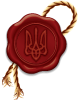 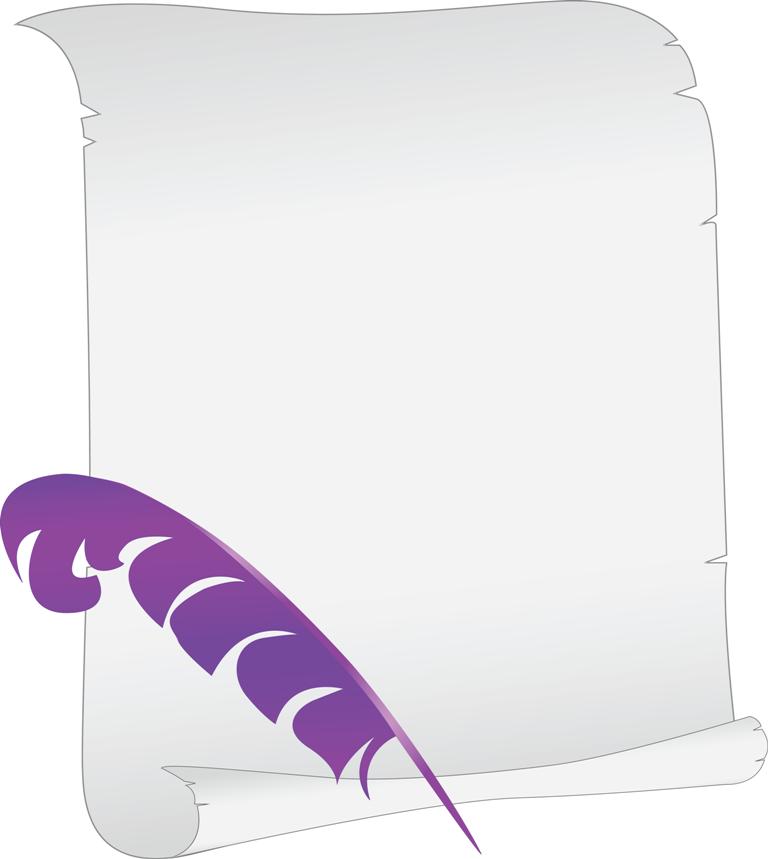 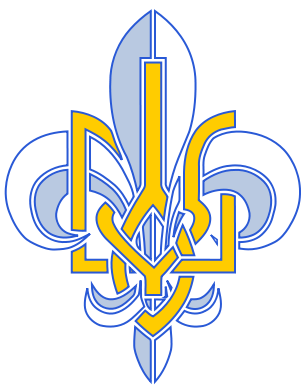 Використана література:
Закон України «Про освіту», 1991 Закон України «Про загальну середню освіту»Постанова Кабінету Міністрів від 16 листопада 2000 року за №1717 «Про перехід загальнонавчальних закладів на новий зміст, структуру і 12- річний термін навчання» Сиротенко Г.О. Сучасний урок: інтерактивні технології навчання. – Харків: Вид. група “Основа”, 2003Антіпова Г.О. Методи викладання громадянської освіти в середній загальноосвітній школі США. – Луганськ: Луганський педагогічний університет, 2006 Панченко О., Оката О. Застосування в навчальному процесі активних методів навчання // Освіта. Технікуми, коледжі. – 2010. - № 1(25)Ніколаєва Л. Активні методи навчання для підвищення розумової діяльності майбутніх спеціалістів // Освіта. Технікуми, коледжі. – 2010 - № 1(25) Шеремета П. Дещо про методи навчання // Рідна школа. – 2004 - № 6(893) Португальський О. Проблемно-символічні сигнали в курсі « Географія материків і океанів » // Краєзнавство. Географія. Туризм. – 2004. - № 33 ( 374 ).Португальський О. Проблемно-символічні сигнали в курсі природознавства. 5 клас // Краєзнавство. Географія. Туризм. – 2009. - № 1 ( 582 ). Португальський О. Проблемно-символічні сигнали. Природознавство. 6 клас // Краєзнавство. Географія. Туризм. – 2009. - № 37 ( 618 ).
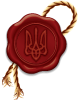